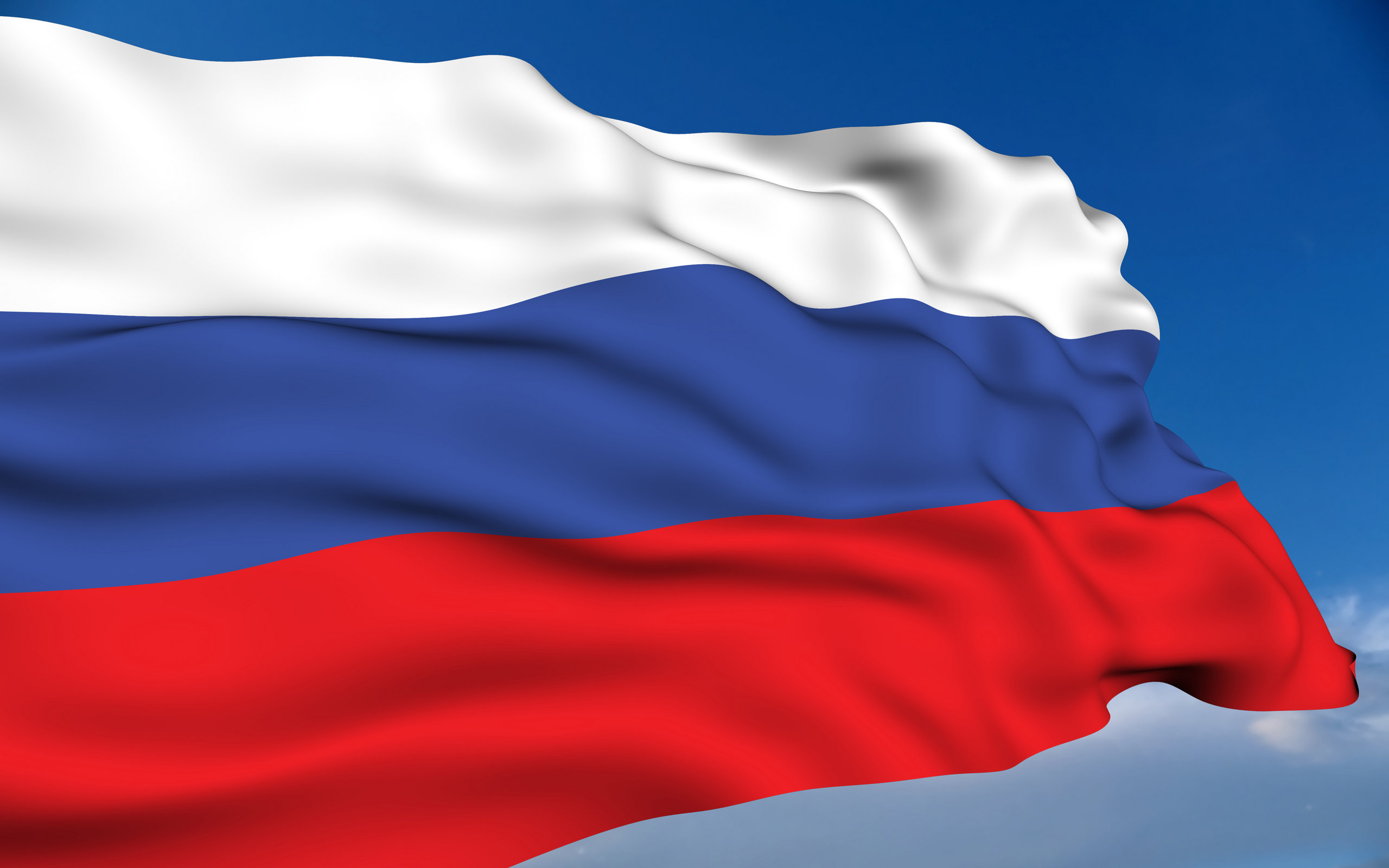 Наша Армия сильна, защищает мир она!
мини-проект
Составила: музыкальный руководитель Е.М. Ведерникова 
МКДОУ д/с «Елочка» с. Покосное
Цель:
Формировать у детей чувство патриотизма . Расширять представления детей о родной армии.
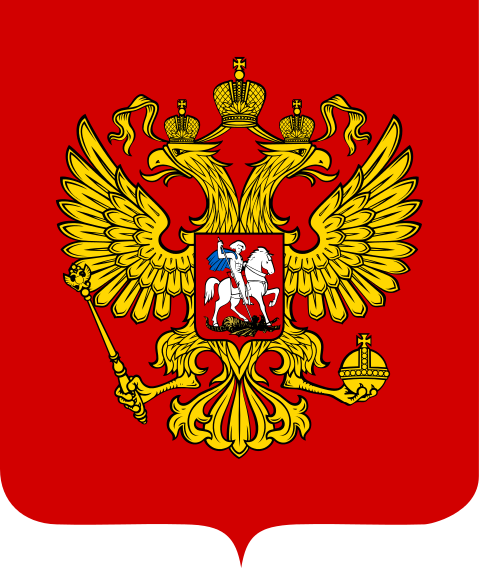 Задачи:
Дать детям знания о Российской Армии, уточнить их представления о родах войск, вызвать желание быть похожими на воинов. Развивать смелость, выносливость, воспитывать чувство любви и гордости за свою страну.
Участники проекта :
Дети.
Педагоги группы.
Родители.
Музыкальный руководитель.
Инструктор по физической                       культуре.
Формы работы :
Непосредственно образовательная деятельность
Непосредственно образовательная деятельность
беседы
Художественное творчество
Игровая деятельность
Игровая деятельность
Продуктивная деятельность
Активизирующее общение
Этапы работы :
Выявление проблемы
Планирование – определения целей и задач работы
Реализация проекта
Завершение проекта 
Презентация
Прогнозируемый результат
Появление интереса к армии, уважение к защитникам Отечества. 

    Стремление к совершенствованию своих физических качеств, к укреплению здоровья.
                                                                                                  Формирование активности и заинтересованности в образовательном процессе детей у родителей.
Работа с родителями
1.Домашнее задание по  теме : «Защитники  Отечества» (слушание музыки)
   2. Папка-передвижка «Наша армия родная».
   3. Организация выставки совместных работ «Наша армия»
   4. Подборка стихов и рассказов об армии.
   5. Подготовка к совместному празднику
«Школа молодого бойца»
   6. Показ презентации «Защитники земли русской».
Реализация проекта
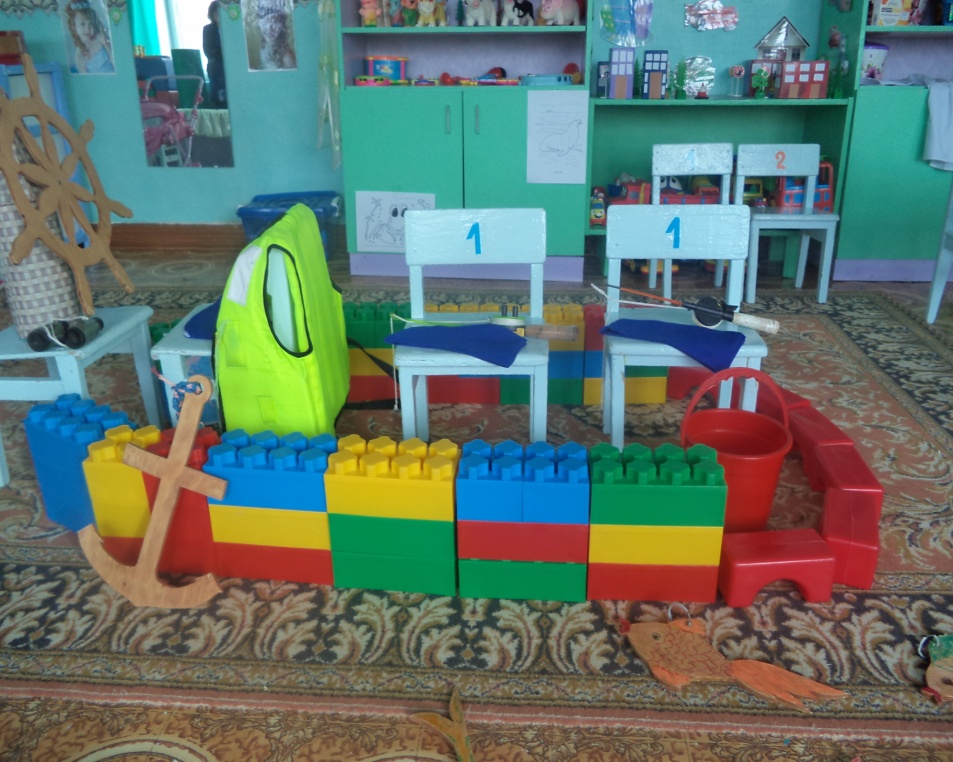 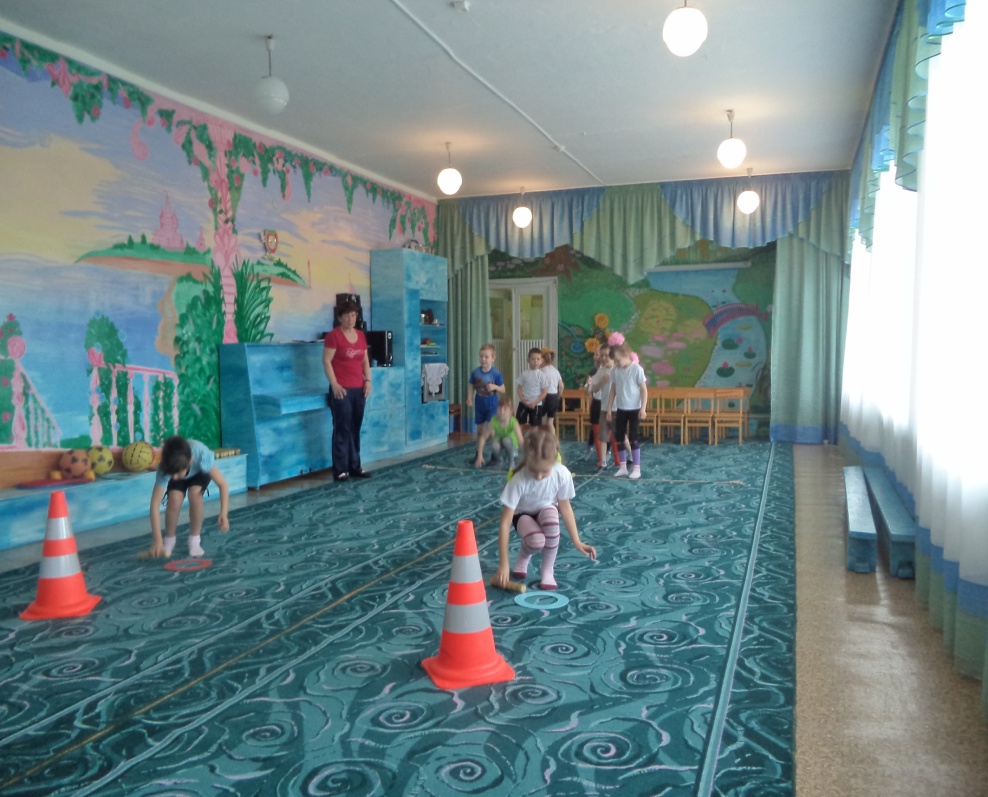 Игровая деятельность
Сюжетно-ролевые игры : 
«Защитники Отечества»
«Пограничники»
«Путешествие по России»
Подвижные игры :
«Кто быстрей?»
«Попади в цель»
«Отряд стройся»
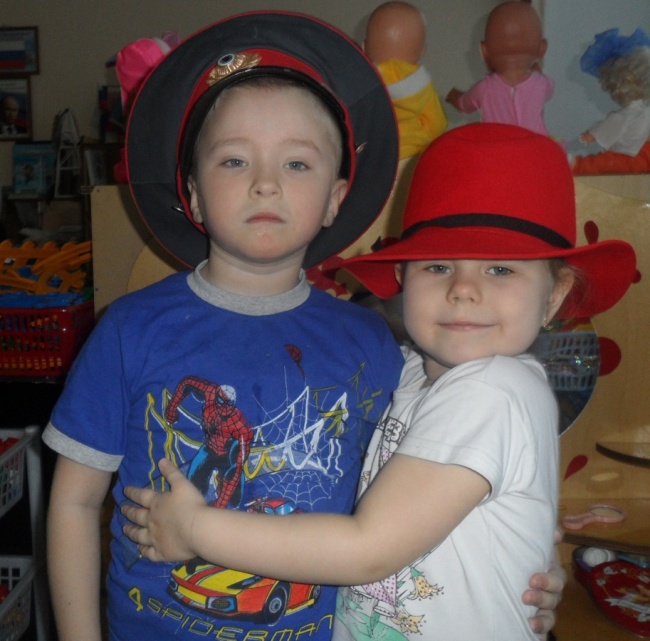 Словесные игры : 
«Кто где служит?»
«Подбери признак и действие»
«Сосчитай военную технику»
«Один-много»
«Кем я буду в армии служить?»
Дидактические игры :
«Кому что нужно в армии?»
«Найди пару»
«Найди недостающую деталь»
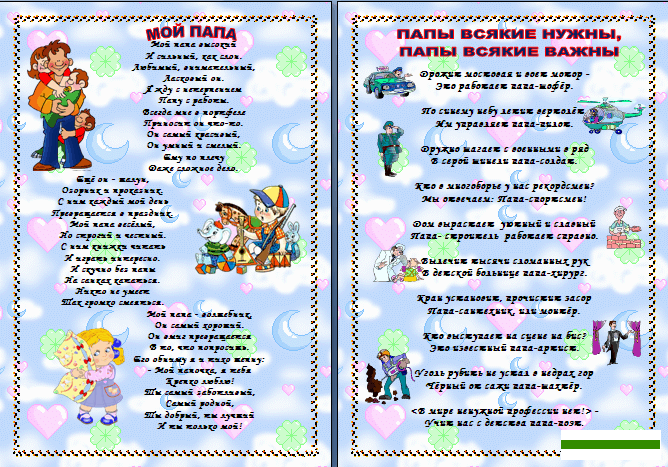 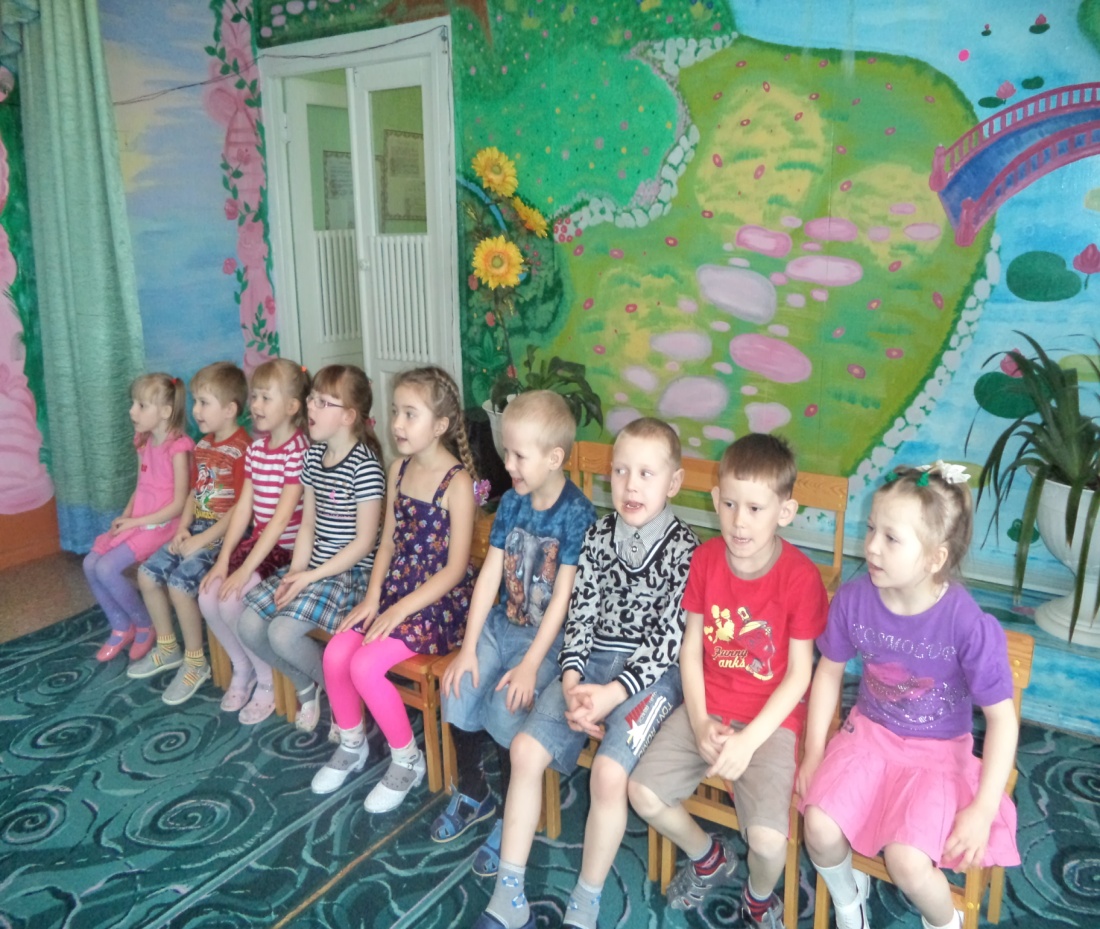 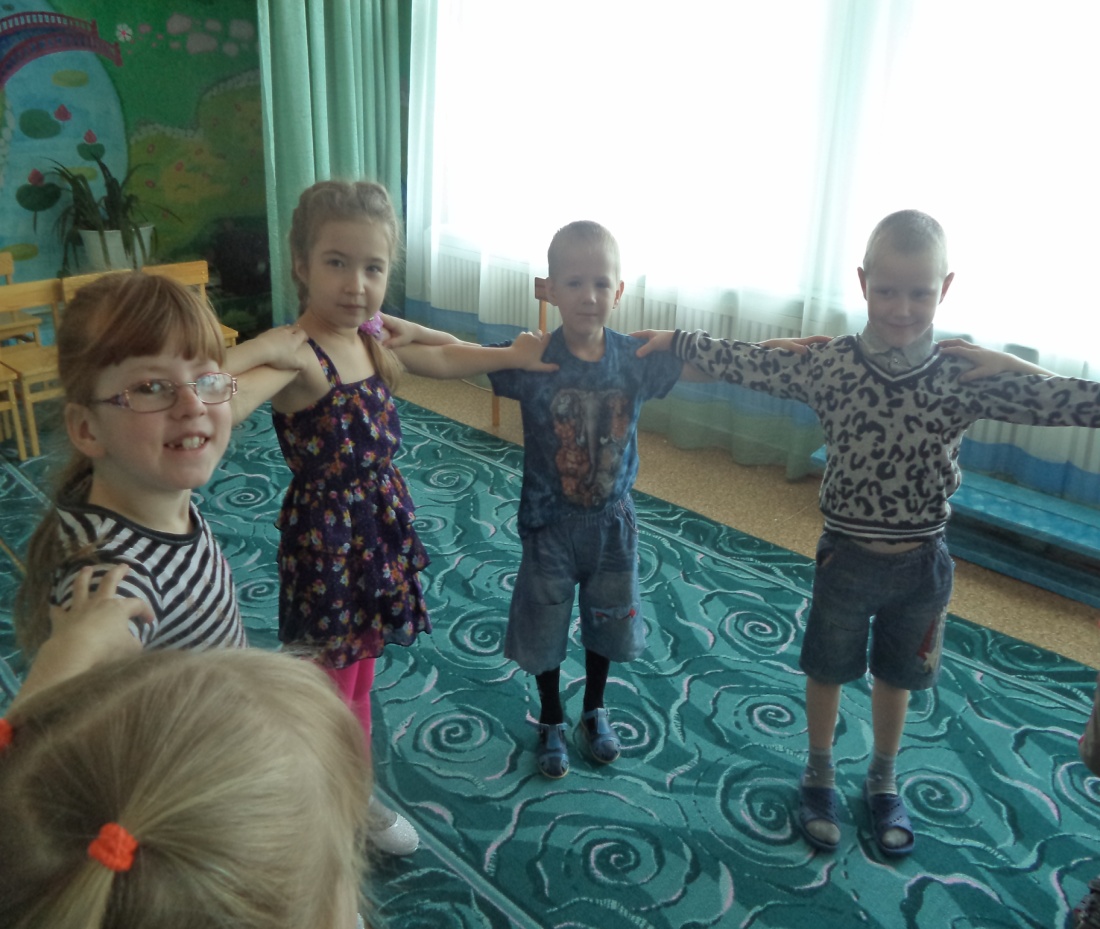 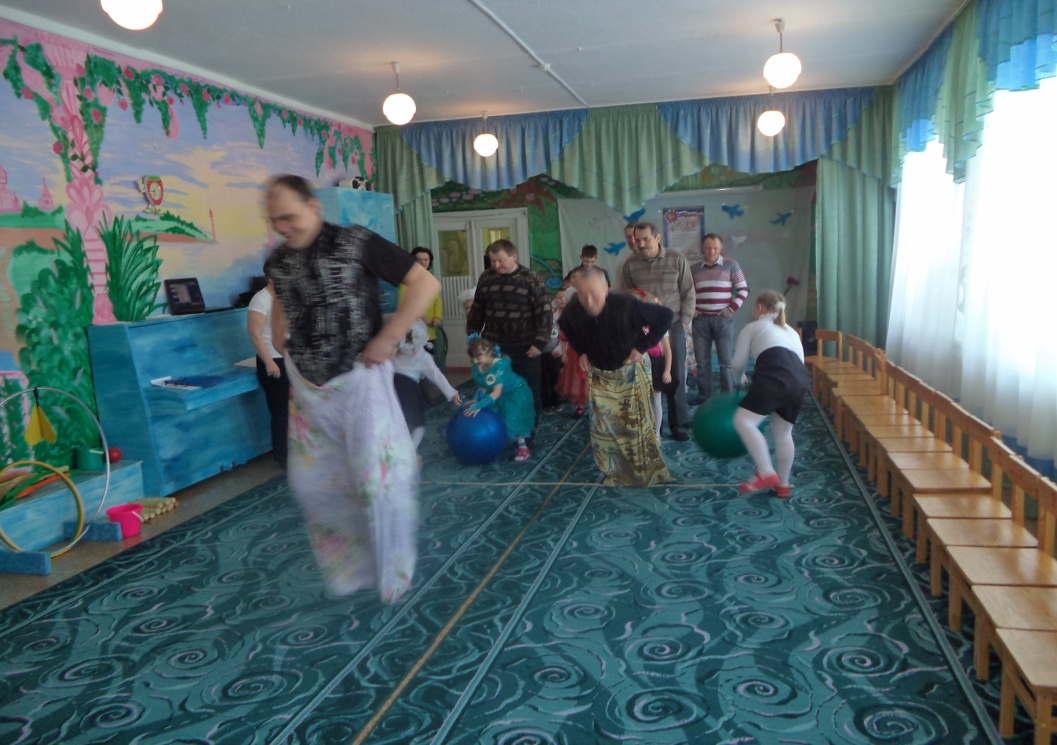 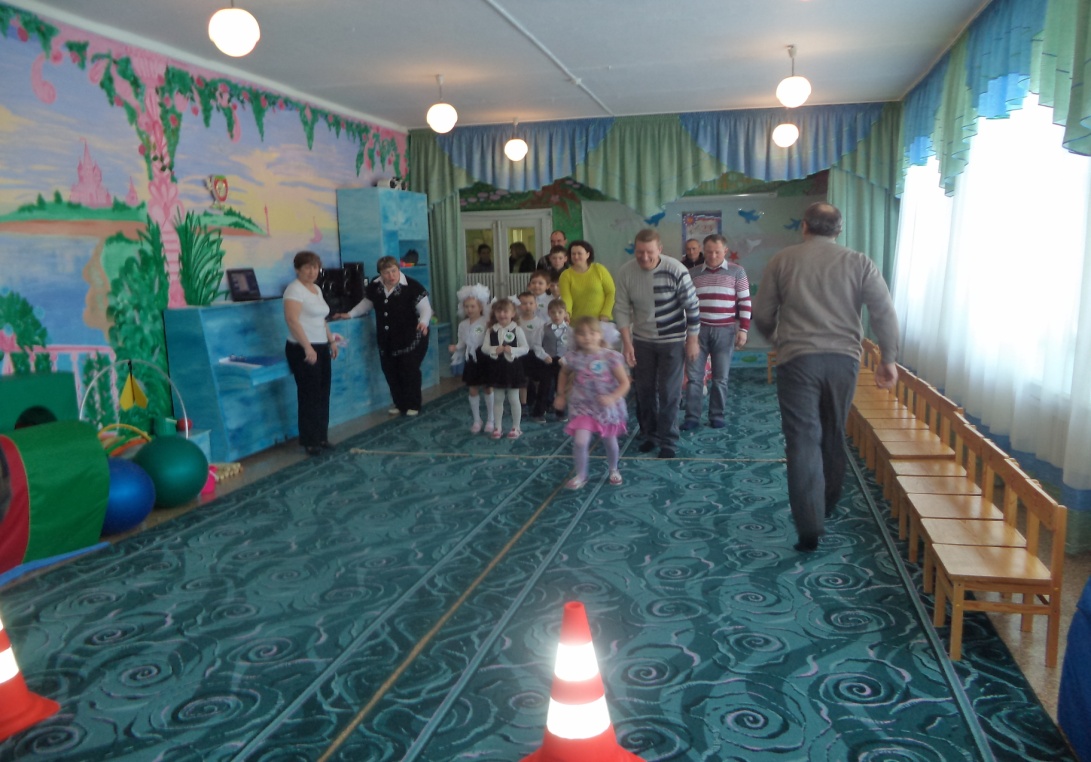 Дети поздравили
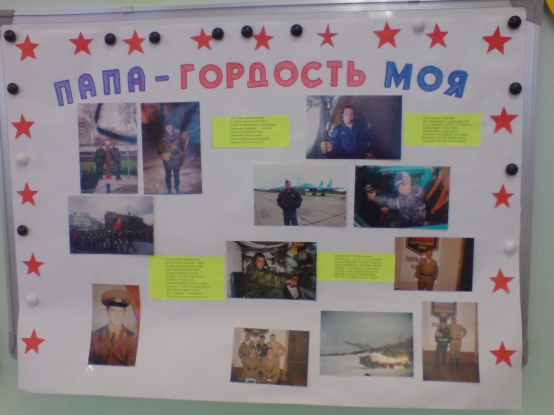 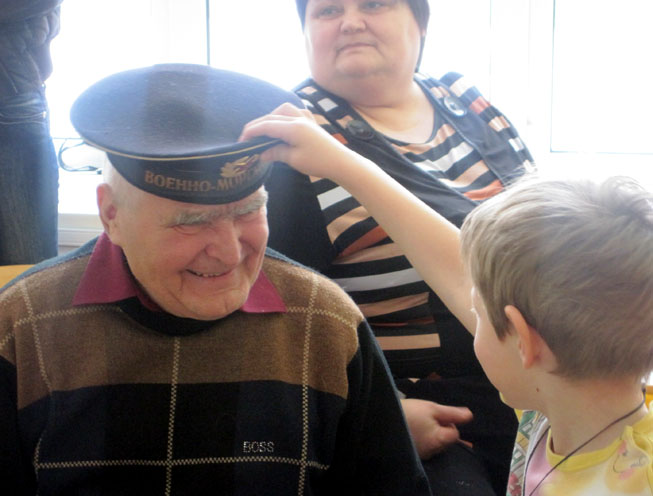 защитников Родины
Продуктивная деятельность
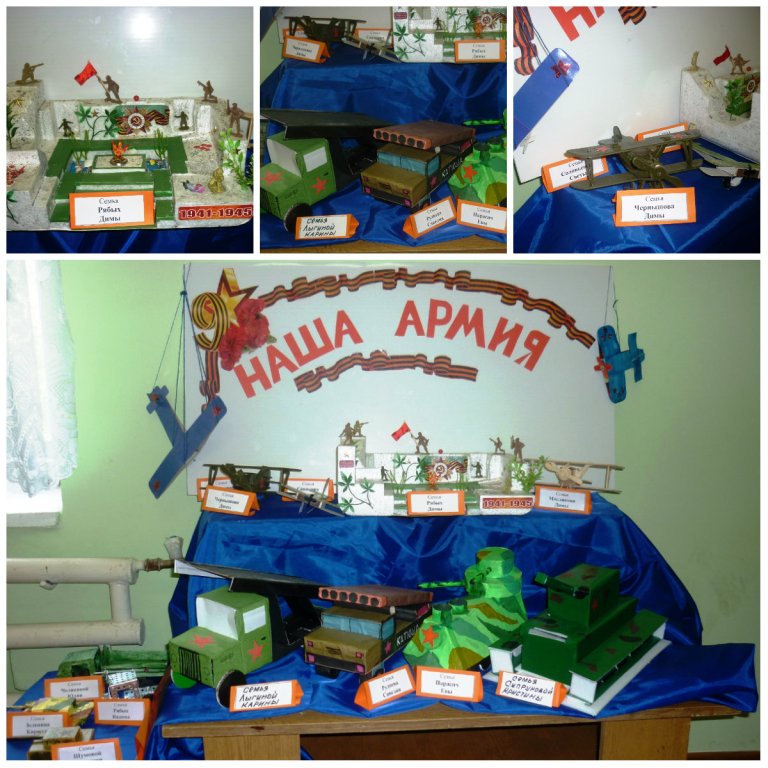 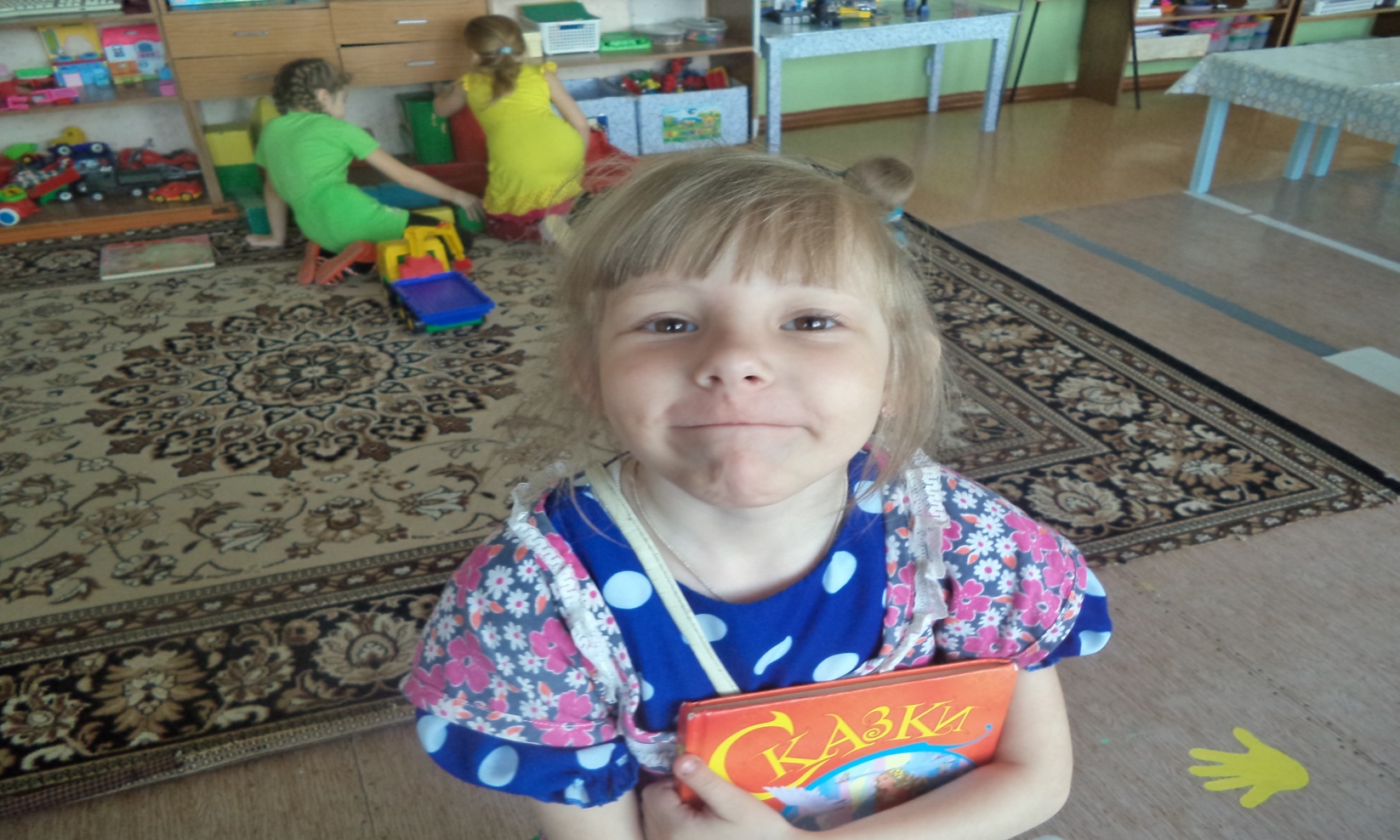 СПАСИБО ЗА ВНИМАНИЕ!